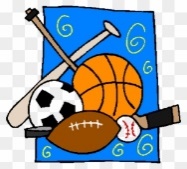 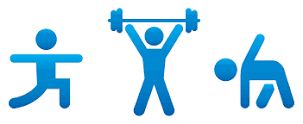 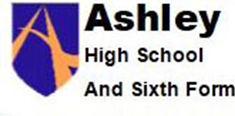 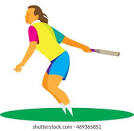 PE Introduction Basketball 
Team building
Health Related Fitness
Hockey
Rounders  
Athletics
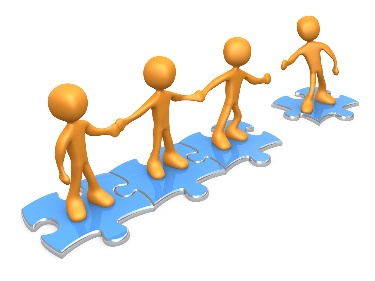 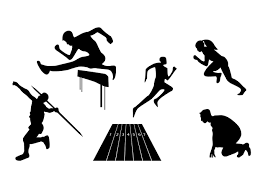 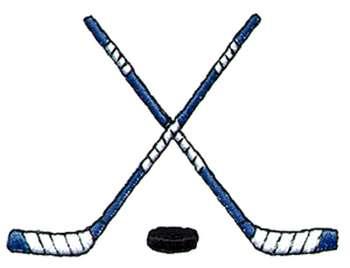 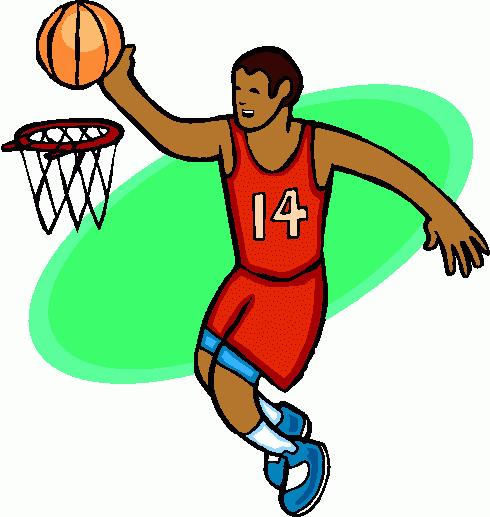 Half Term 1	Half Term 2	Half Term 3	Half Term 4	Half Term 5	Half Term 6
P.E. Year 9
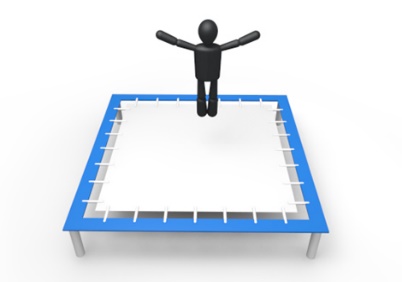 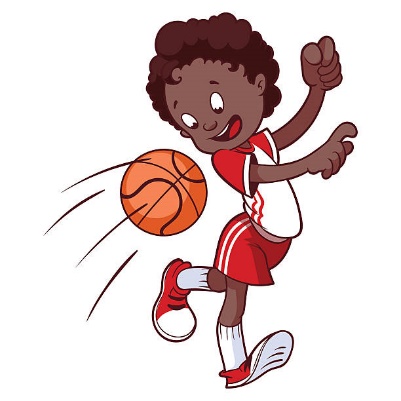 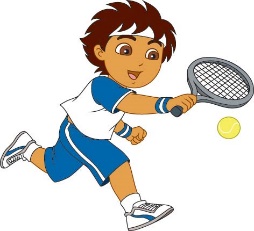 Trampolining
Tag Rugby
Tennis 
Cricket
Dodgeball Badminton
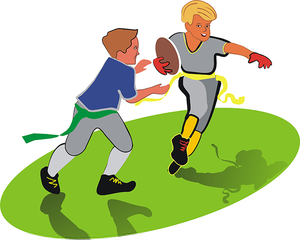 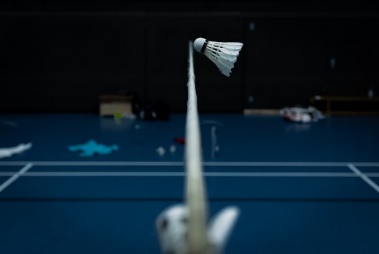 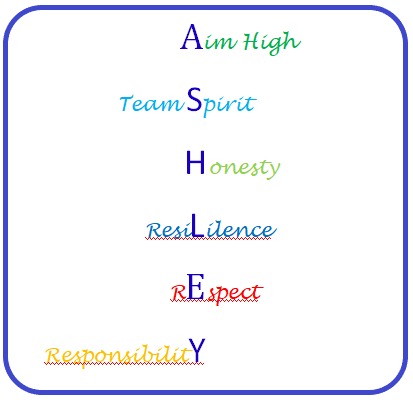 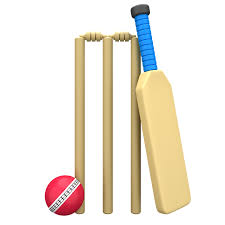 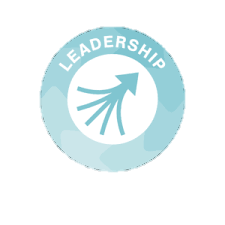 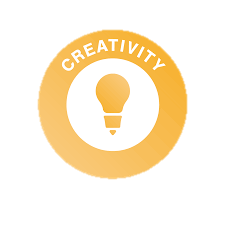 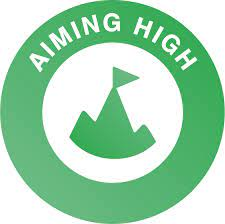 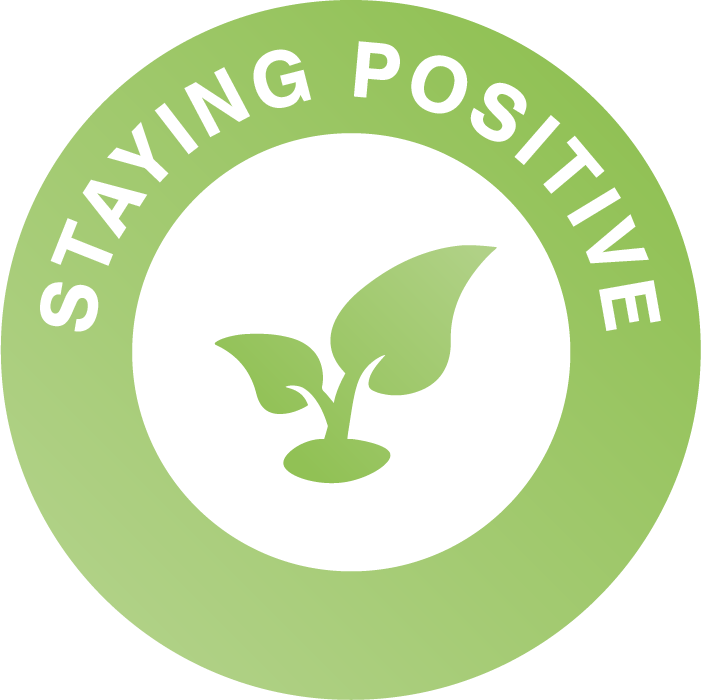 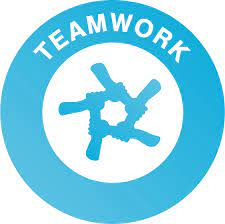 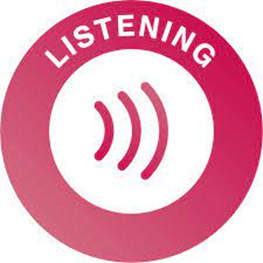 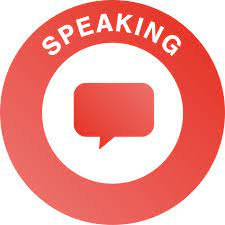 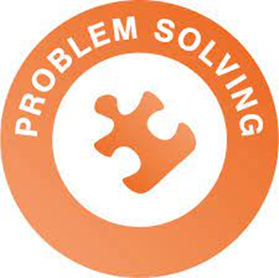